Mental Health Bill 

Overview of the Mental Health Bill as introduced into the House on 1 October 2024
Ministry of Health – Manatū Hauora 
November 2024
This document has been prepared by the Ministry of Health. It provides an overview of:
the scope and context for developing the Bill
what the government heard through public consultation in 2021/22
what the Bill is seeking to achieve
the key areas of the Bill
when the Bill will take effect.

Because this document only provides a summary of what is in the Bill, the best document to see the full details is still the Bill itself. 

Links to the Bill and further information are set out at the end of this document.
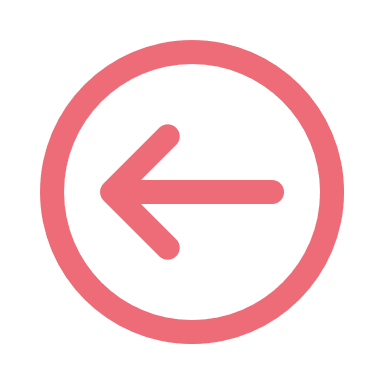 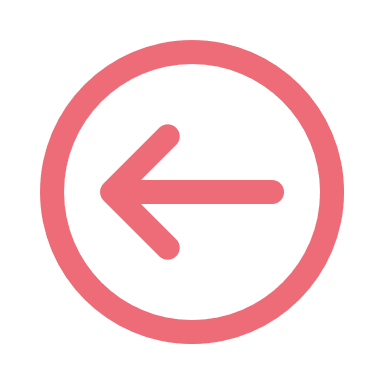 Purpose of this document
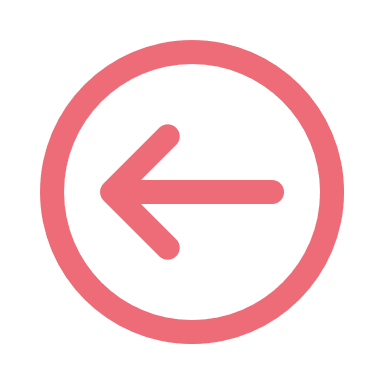 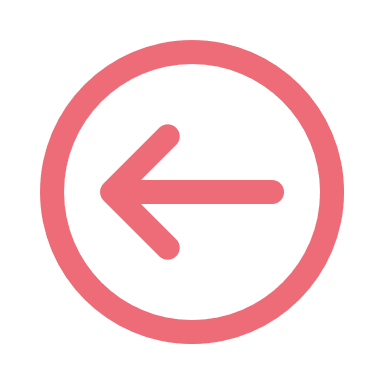 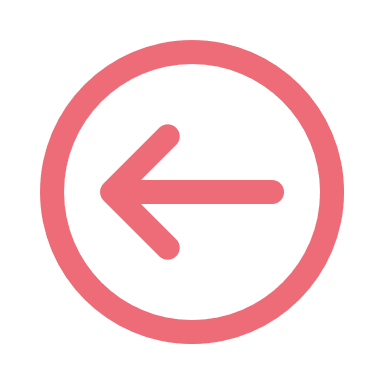 2
Overview of the Mental Health Bill as introduced into the House on 1 October 2024
What is the scope and context for developing the Mental Health Bill?
Overview of the Mental Health Bill as introduced into the House on 1 October 2024
3
Scope of the Mental Health Bill
The Mental Health Bill (the Bill) will repeal and replace the current Mental Health Act
When people are subject to compulsory care they will either receive that care…
The Bill sets out the rules for when the State may intervene in a person’s life to provide mental health treatment without their consent
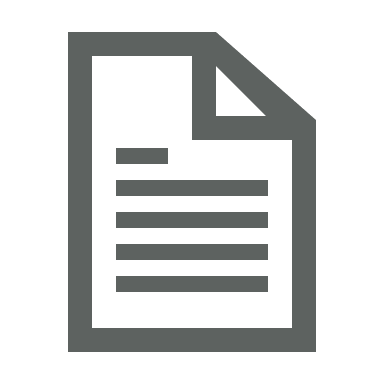 This is called COMPULSORY MENTAL HEALTH CARE. It is intended to be a critical safety net for people when urgent intervention is needed
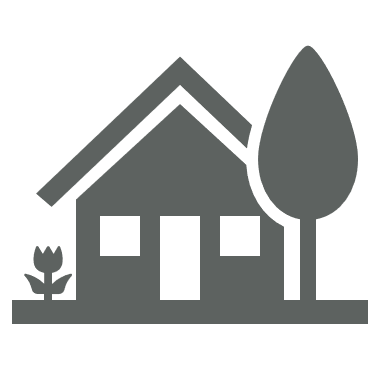 in the COMMUNITY – usually at their home
or if they cannot be cared for in the community, they will be in an INPATIENT SETTING – usually a hospital
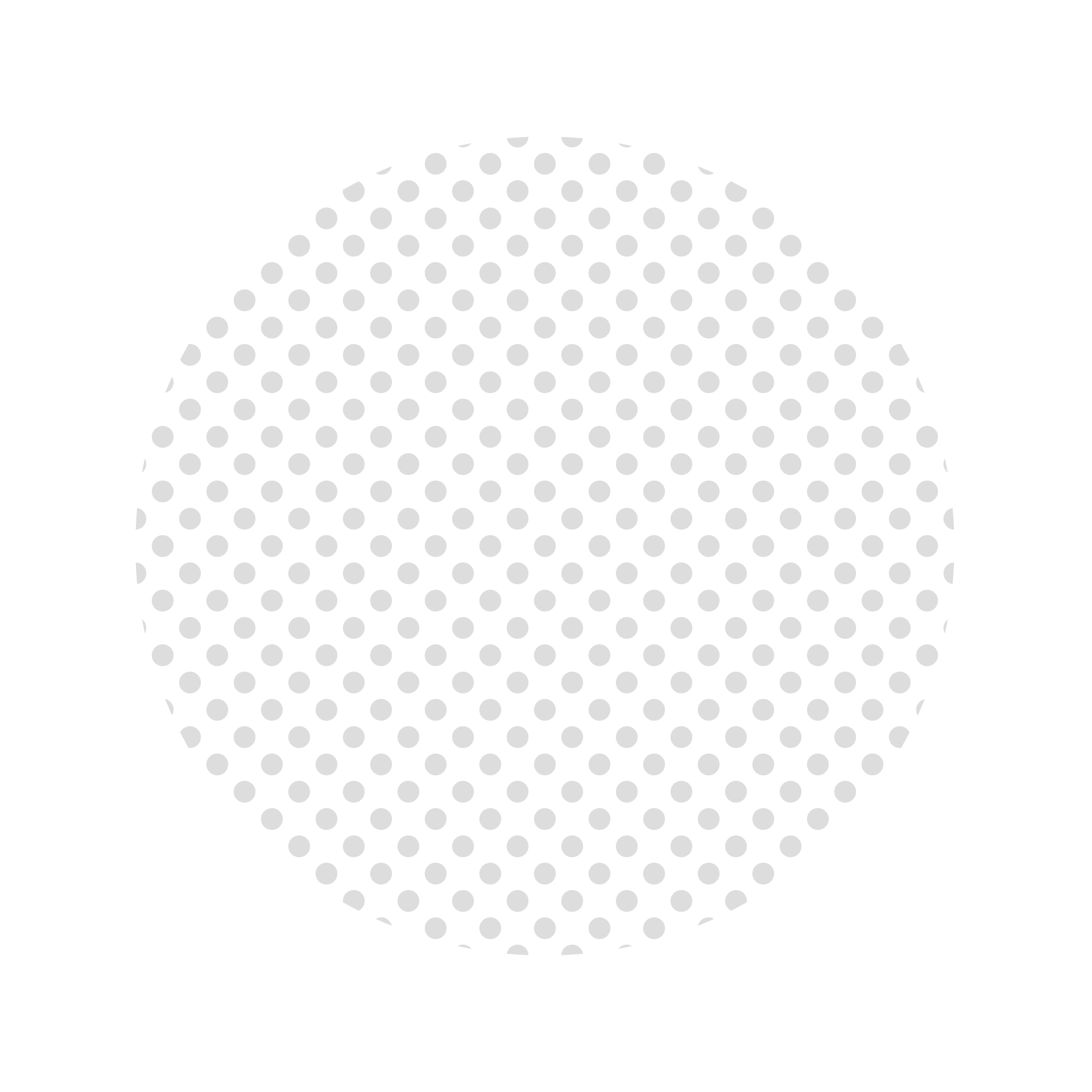 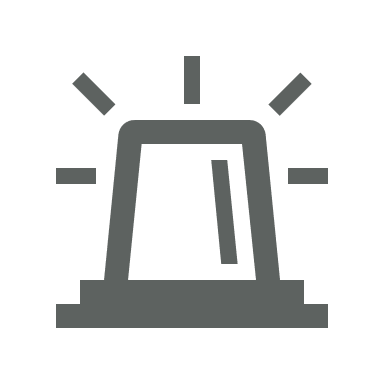 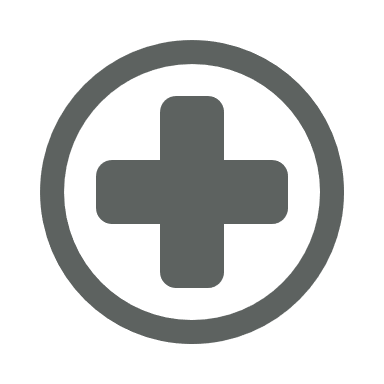 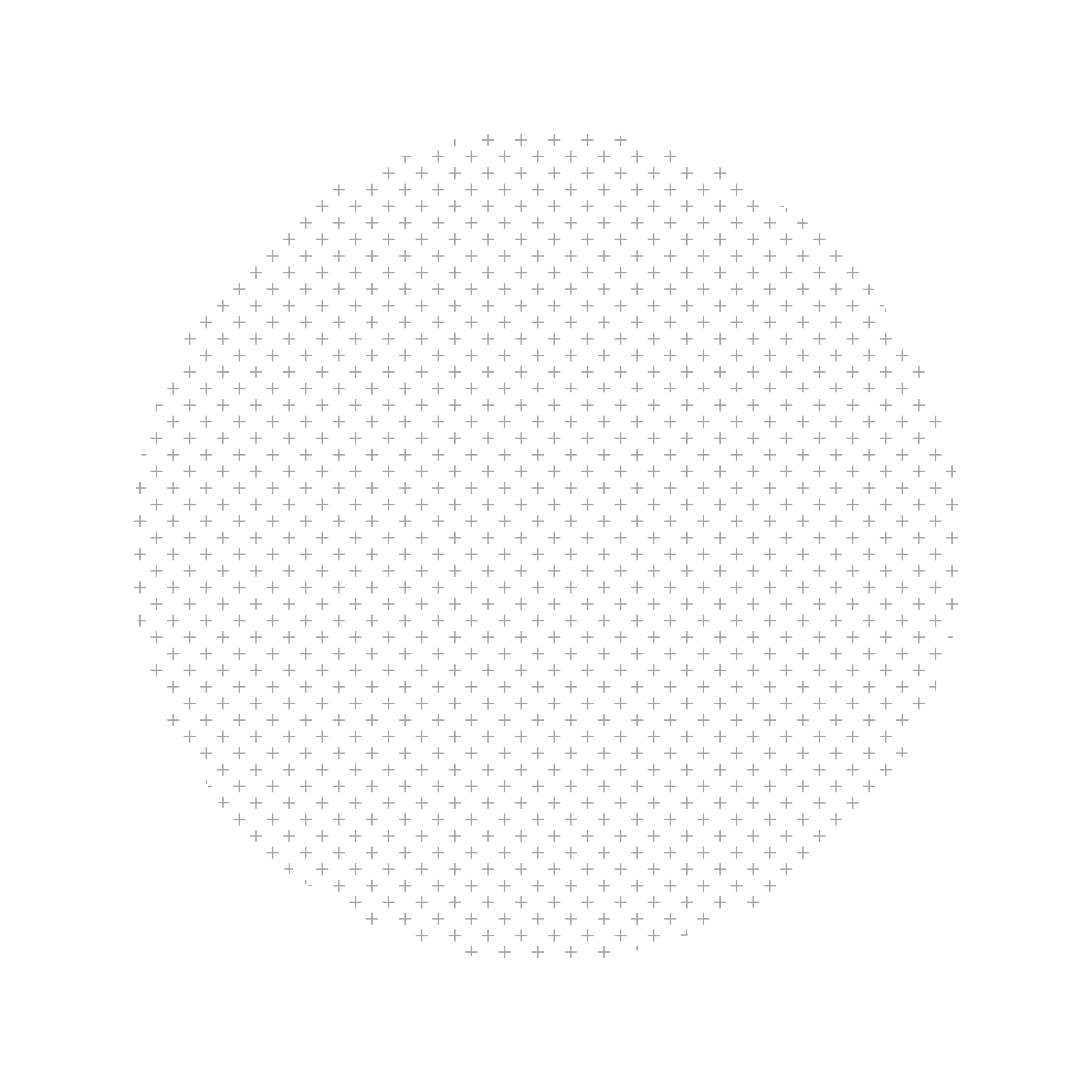 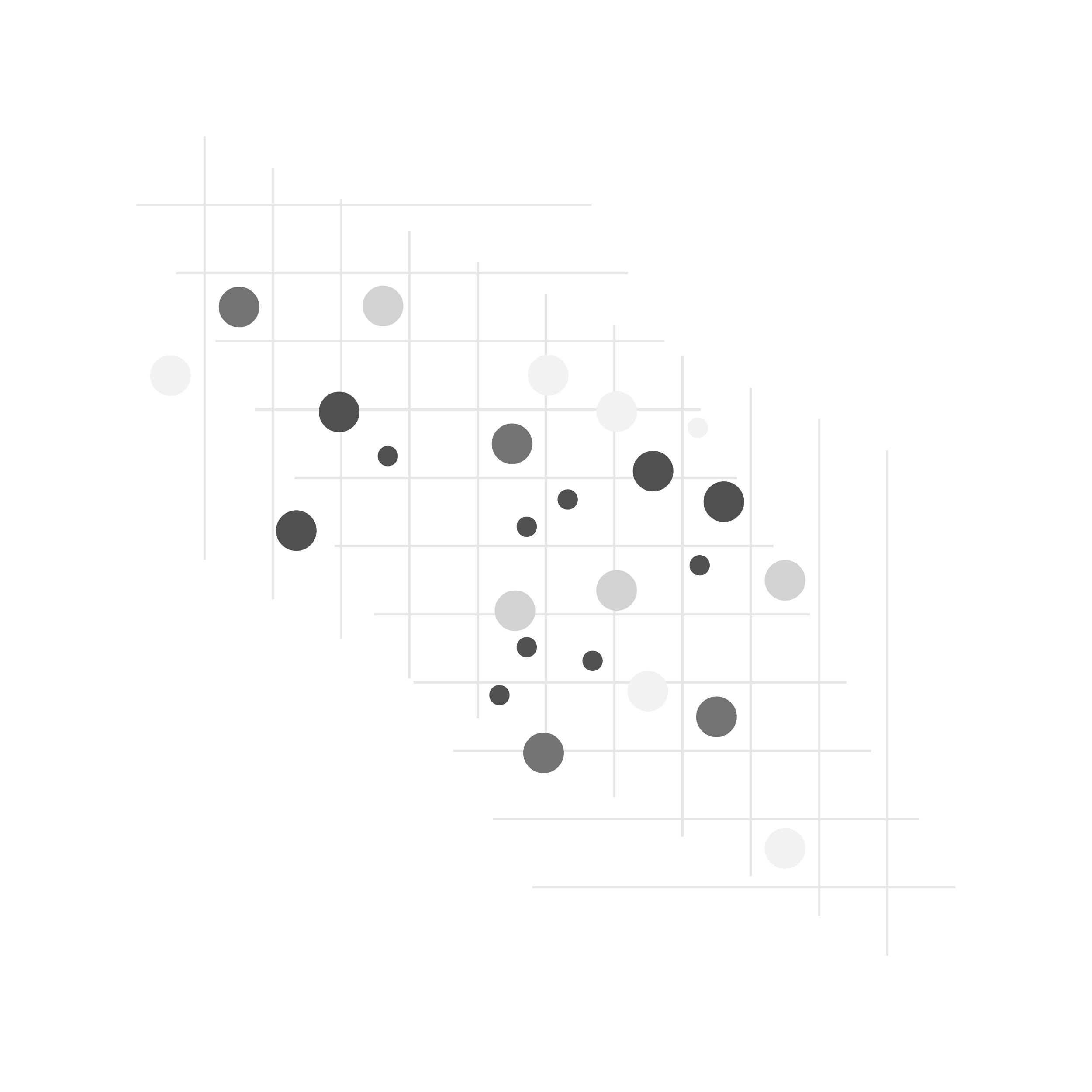 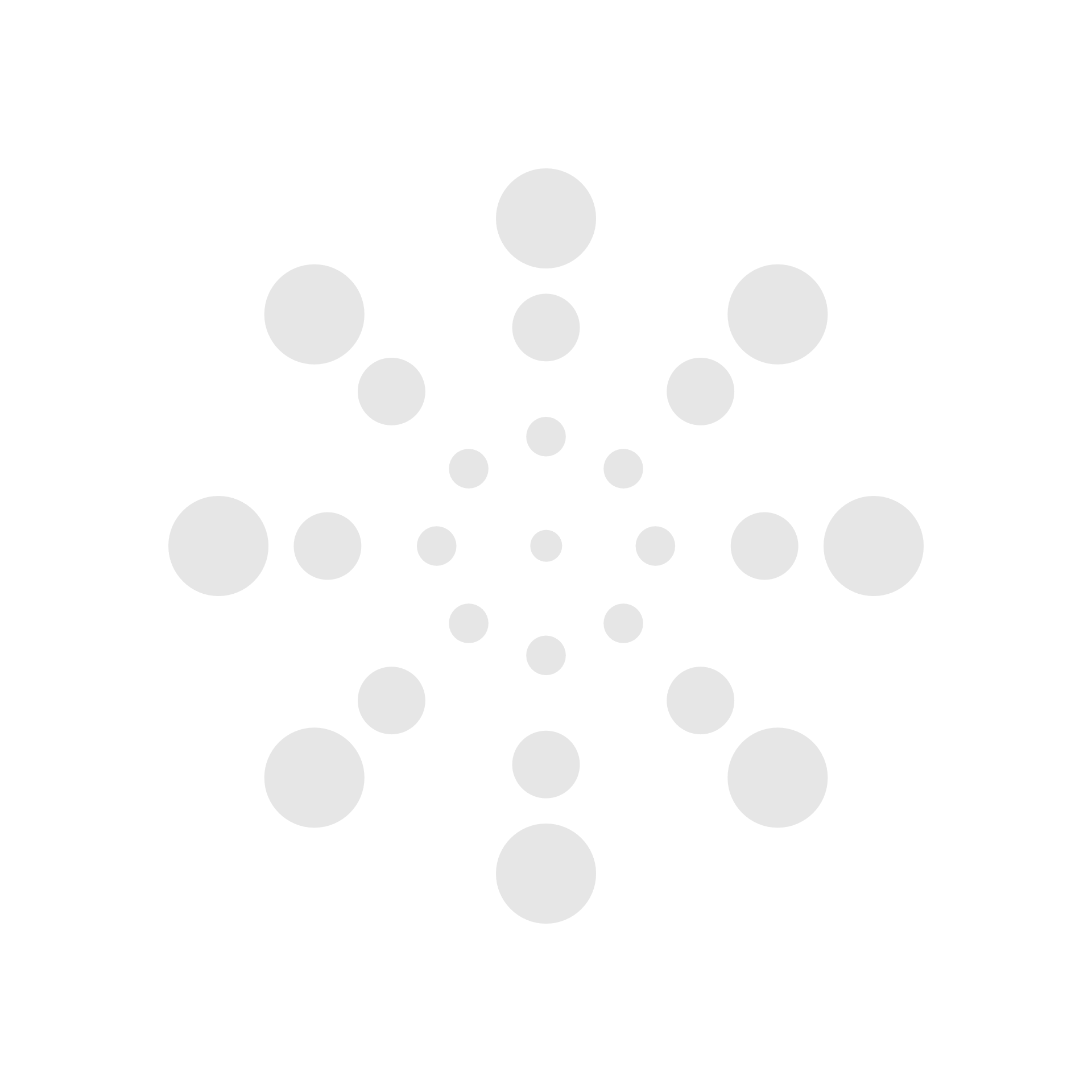 In 2022/23 there were just over 11,00 people subject to the current legislation
This represents approx. 6.2% of the total 178,520 people who accessed specialist mental health and addiction services in that period
In 2022/23…
Māori were 3 times more likely to be subject to compulsory assessment or treatment than other ethnicities
There were 408 people under the age of 18 subject to the legislation
People who are subject to the legislation come from all walks of life. 
They represent every day New Zealanders experiencing mental distress at a level requiring State intervention to support their recovery
The legislation also sets out the processes for ‘forensic patients’. These are patients that enter the health system via the criminal justice system
In 2022/23 there were 384 forensic patients nationally
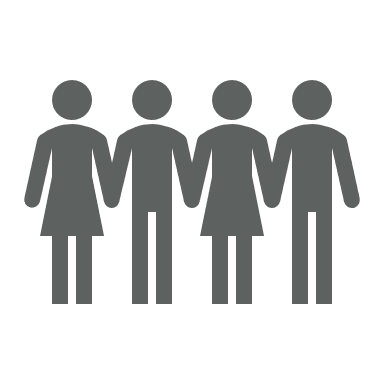 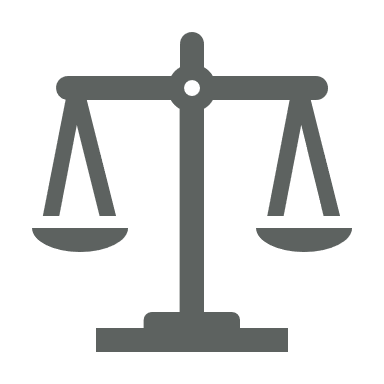 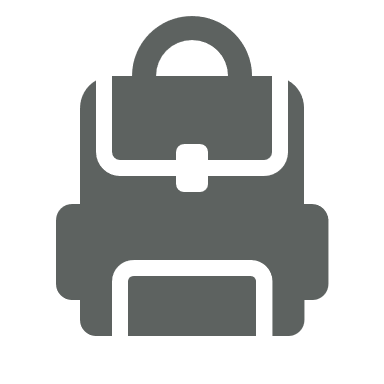 Overview of the Mental Health Bill as introduced into the House on 1 October 2024
4
The current Mental Health Act has been criticised for not reflecting contemporary approaches to mental health care and for being out of step with New Zealand’s international human rights commitments. 

The Bill is intended to be a critical safety net for people that may need urgent intervention as a last resort. 

Legislation is one of many levers government can use to shift behaviours and improve outcomes. There are many factors that affect a person’s mental health and wellbeing that cannot be addressed by legislation, such as expanding and improving access to mental health and addiction services. 

The Bill forms part of the response to He Ara Oranga: Report of the Government Inquiry into Mental Health and Addiction. It also forms part of the Government’s response to the Royal Commission of Inquiry into Historical Abuse in State Care and in the Care of Faith-based Institutions.

The Bill is part of the broad programme underway to improve effectiveness of our mental health and addiction system which will support people accessing interventions and support earlier, to help prevent the need for entry or re-entry into compulsory mental health care.
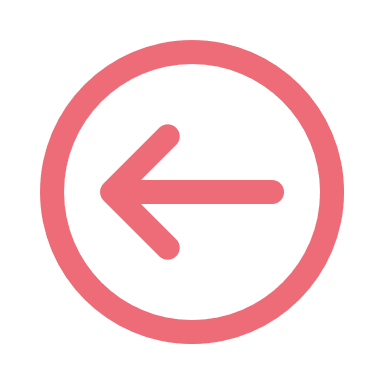 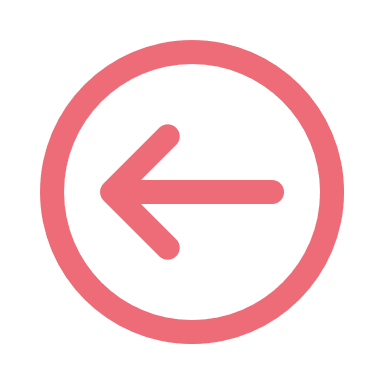 Strategic context for developing the Bill
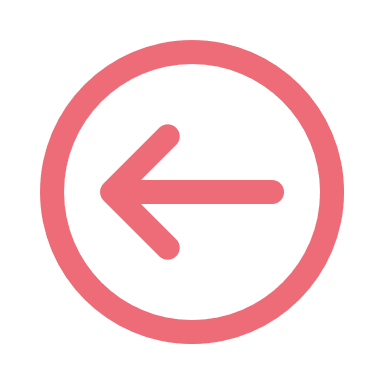 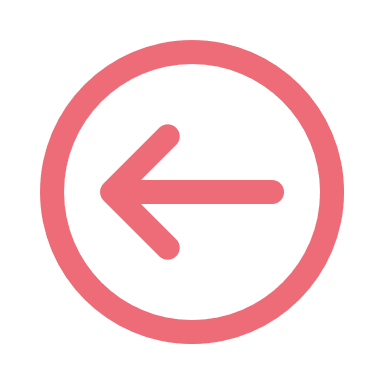 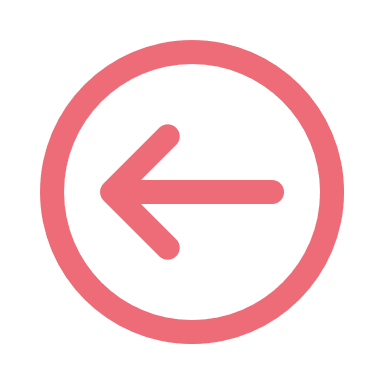 Overview of the Mental Health Bill as introduced into the House on 1 October 2024
5
Key inputs for developing the Bill
Developing the Bill has involved considering and balancing a range of information sources
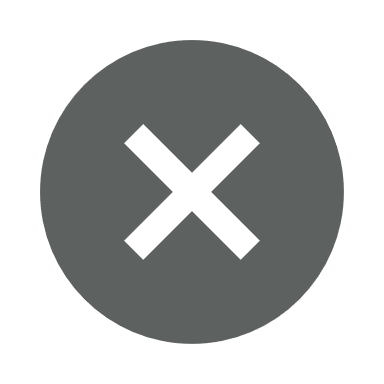 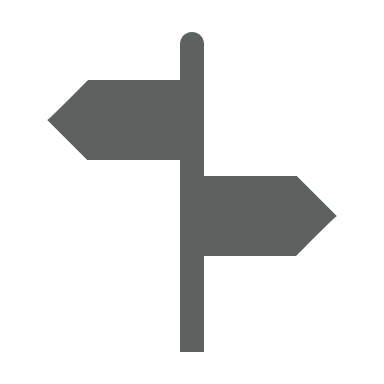 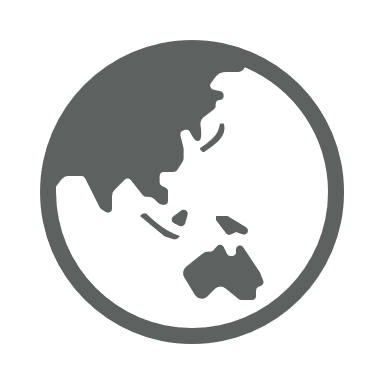 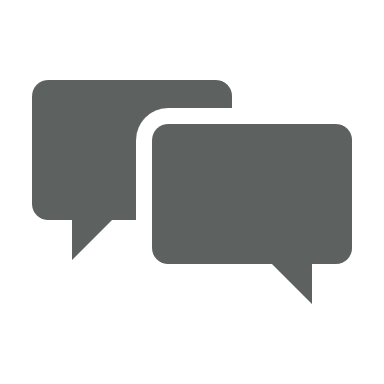 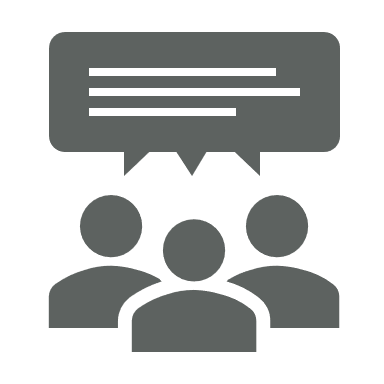 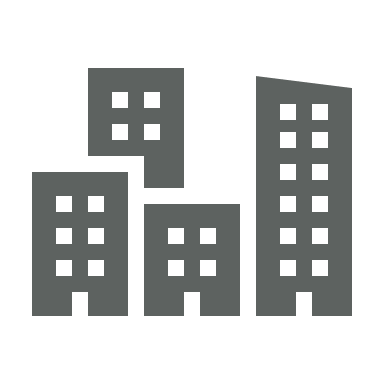 Overview of the Mental Health Bill as introduced into the House on 1 October 2024
6
What did the government hear through public consultation undertaken in 2021/2022?
Overview of the Mental Health Bill as introduced into the House on 1 October 2024
7
Feedback from public consultation undertaken in 2021/2022
The general overarching themes received through public consultation were:
The need to align to human rights obligations with greater autonomy and self determination
That the current Mental Health Act is being misused
The desire for the Mental Health Act to be more person and family/whānau focused
Te Tiriti o Waitangi | Treaty of Waitangi as the foundation of new legislation
Environments and workforce
Paradigm shifts are required.
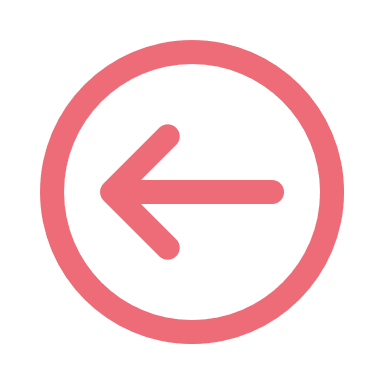 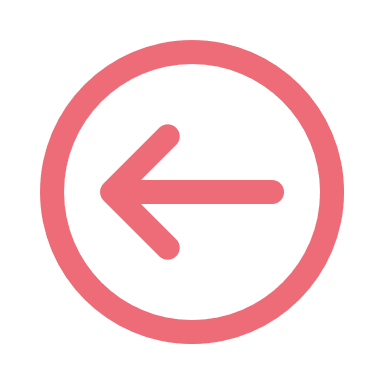 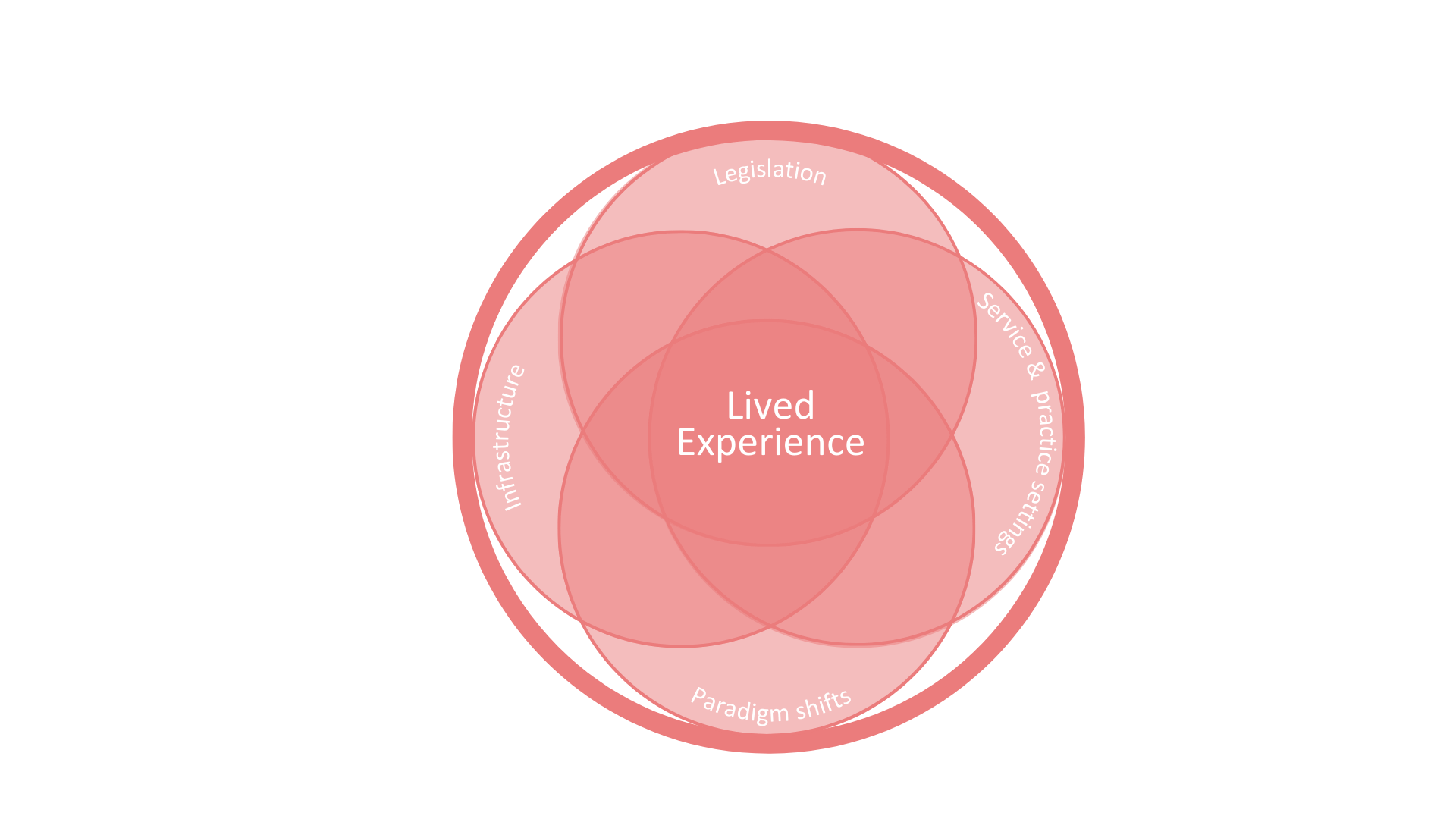 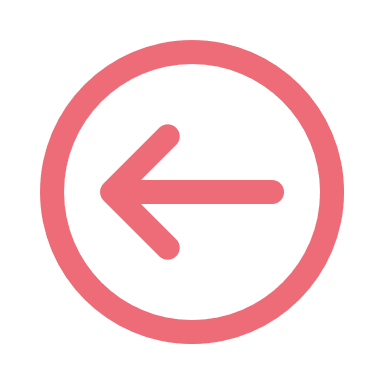 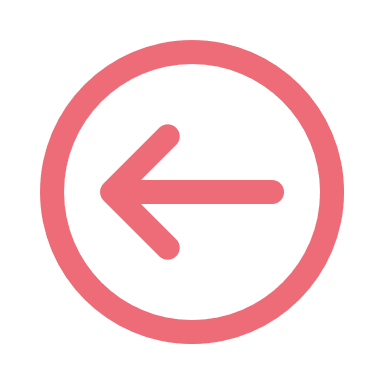 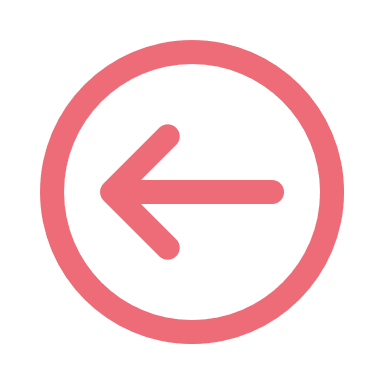 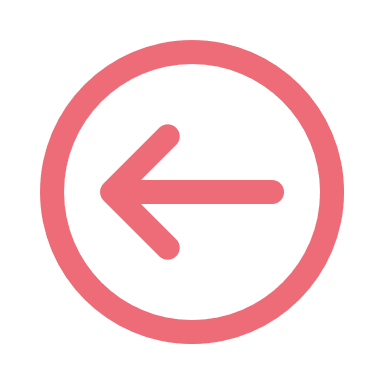 Overview of the Mental Health Bill as introduced into the House on 1 October 2024
8
Lived experience feedback
People with lived experience and their families who gave feedback in the public consultation in 2021/2022 outlined the care they want to receive in the future
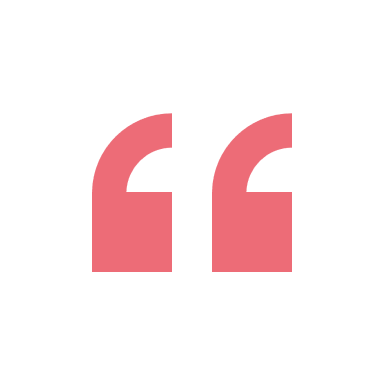 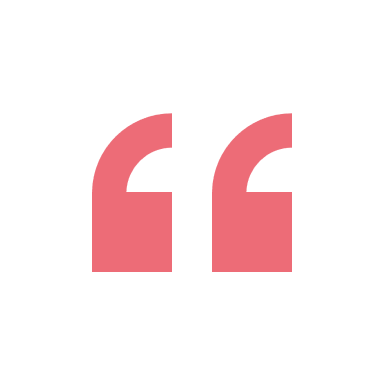 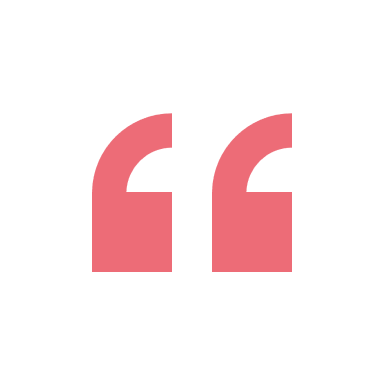 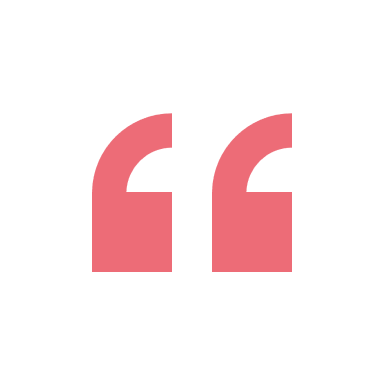 Responds early
People wanted a system and services that respond early to social and psychological distress to prevent acute experiences developing. For example:
Support across the mental wellbeing system are not siloed
Support is networked rather than people and families networking them
Families can access support even when their loved one is not connected to a service yet.
Holistic care
People wanted to be seen in their entirety, not just as a disorder or symptoms to be fixed. They wanted to be understood in the context of their lives, including their roles as parents, loved ones, and with expertise they could bring to their care.
Attends to causes not 'symptoms'
Understood within family and whānau relationships
Shift in singular privileging of psychiatry.
Care where personhood & dignity are upheld
People spoke of wanting to maintain authority not only of their care but also their lives. They wanted services that maintained their dignity. Examples of how this this could occur:
Decision making supports
Advanced directives
Physical environments that humanise.
Care that includes rather than secludes
People said that care needed to be less hostile and punitive which required the elimination of seclusion and greater reductions in restrictive practices. This would require: 
Changes to process and practice for assessment and admission
Safe assessment spaces
Improved police involvement 
Incorporation of cultural supports and practices.
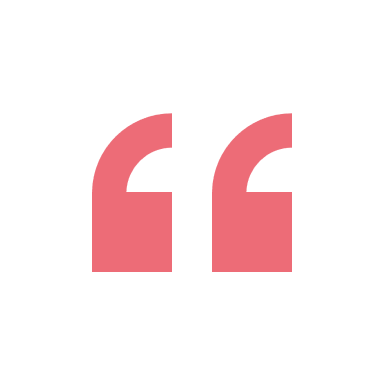 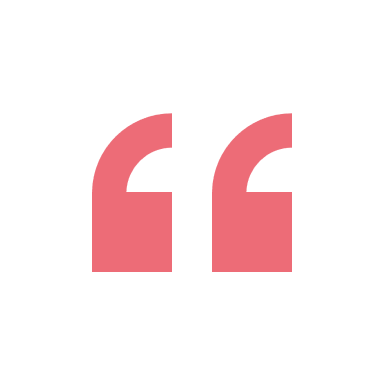 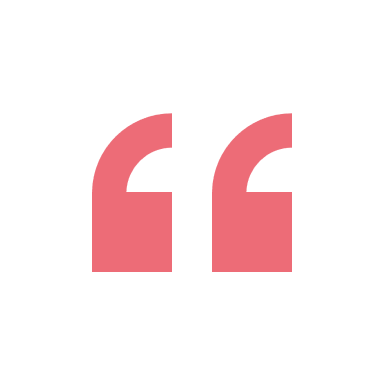 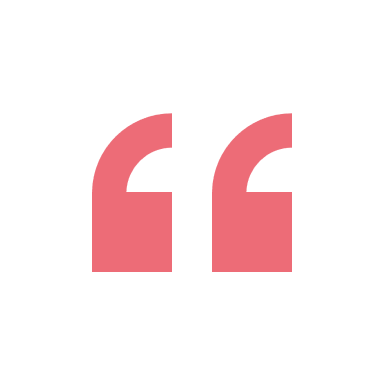 Care that respects & actively protects rights
While people have a range of rights, they spoke of these not being respected or protected. Improvements could be achieved with:
Independent advocates
Mechanisms to monitor and protect are accessible, timely and resourced.
A system that learns & restores relationships
People wanted there to be an understanding that even though there is a positive intention, harm occurs through compulsion and there is a responsibility to repair and restore relationships with families, whānau and the health system.
Mechanisms for listening and learning
Action taken on the learning.
Lived Experience roles in all areas
People saw a place for increased lived experience involvement:
Peer Support roles within care
Peer Advocates providing timely and accessible support
Lived experienced practitioners and roles involved in design, monitoring, protections and accountability.
Care in environments that enable humane care
There was a call for care in new environments like peer acute alternatives.  
There were also recommendations that physical environments needed change to bring about humane care. They need to include sensory modulation, be culturally safe, have access to green spaces, be fit for purpose for family and whānau, and be culturally appropriate.
Overview of the Mental Health Bill as introduced into the House on 1 October 2024
9
What is the Bill seeking to achieve?
Overview of the Mental Health Bill as introduced into the House on 1 October 2024
10
A set of policy objectives have guided the development of the Bill and set out what the Bill seeks to achieve. 
The policy objectives are to create a modern legislative framework for compulsory mental health care that:
shifts compulsory mental health care towards a rights-based and recovery approach
enables responsive needs-based care, including culturally appropriate care, that addresses the need for compulsory care
supports the safety of individuals and others
supports people to make decisions about their mental health care and ensures those who have decision-making capacity are not compelled to receive mental health care
minimises the use and duration of compulsory care, including minimising the need for people to re-enter compulsory care
includes effective safeguards and mechanisms to monitor the use and operation of legislation and respect human rights.
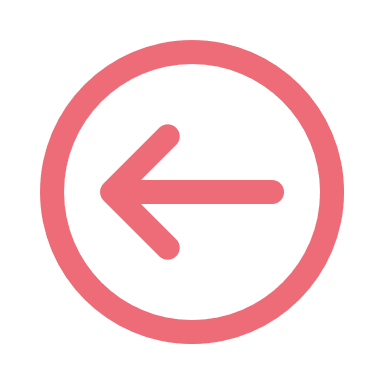 The policy objectives
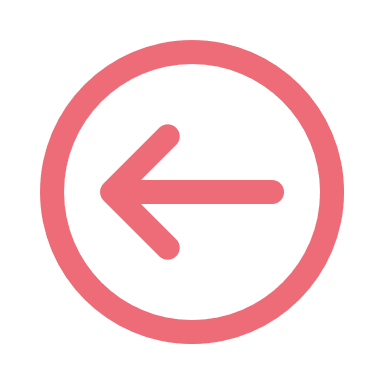 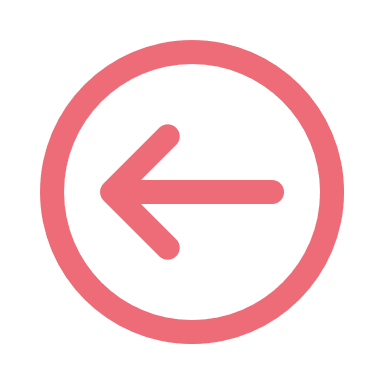 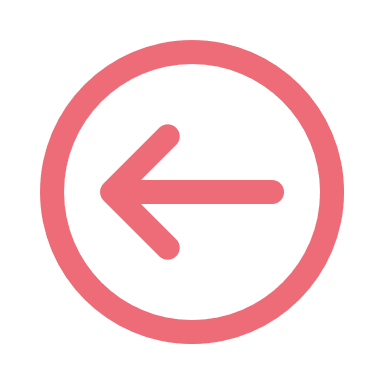 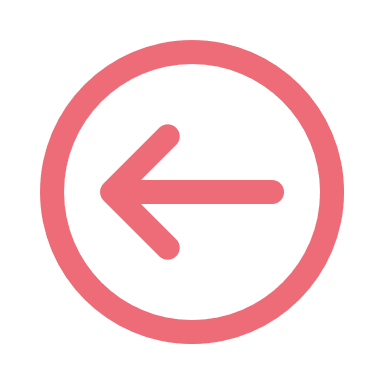 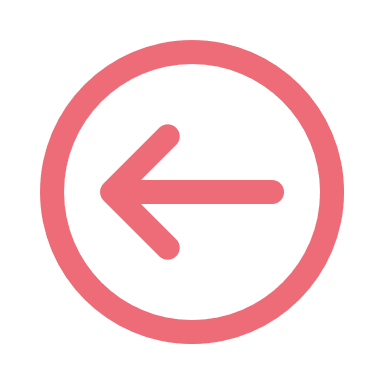 Overview of the Mental Health Bill as introduced into the House on 1 October 2024
11
What is in the Bill?
Overview of the Mental Health Bill as introduced into the House on 1 October 2024
12
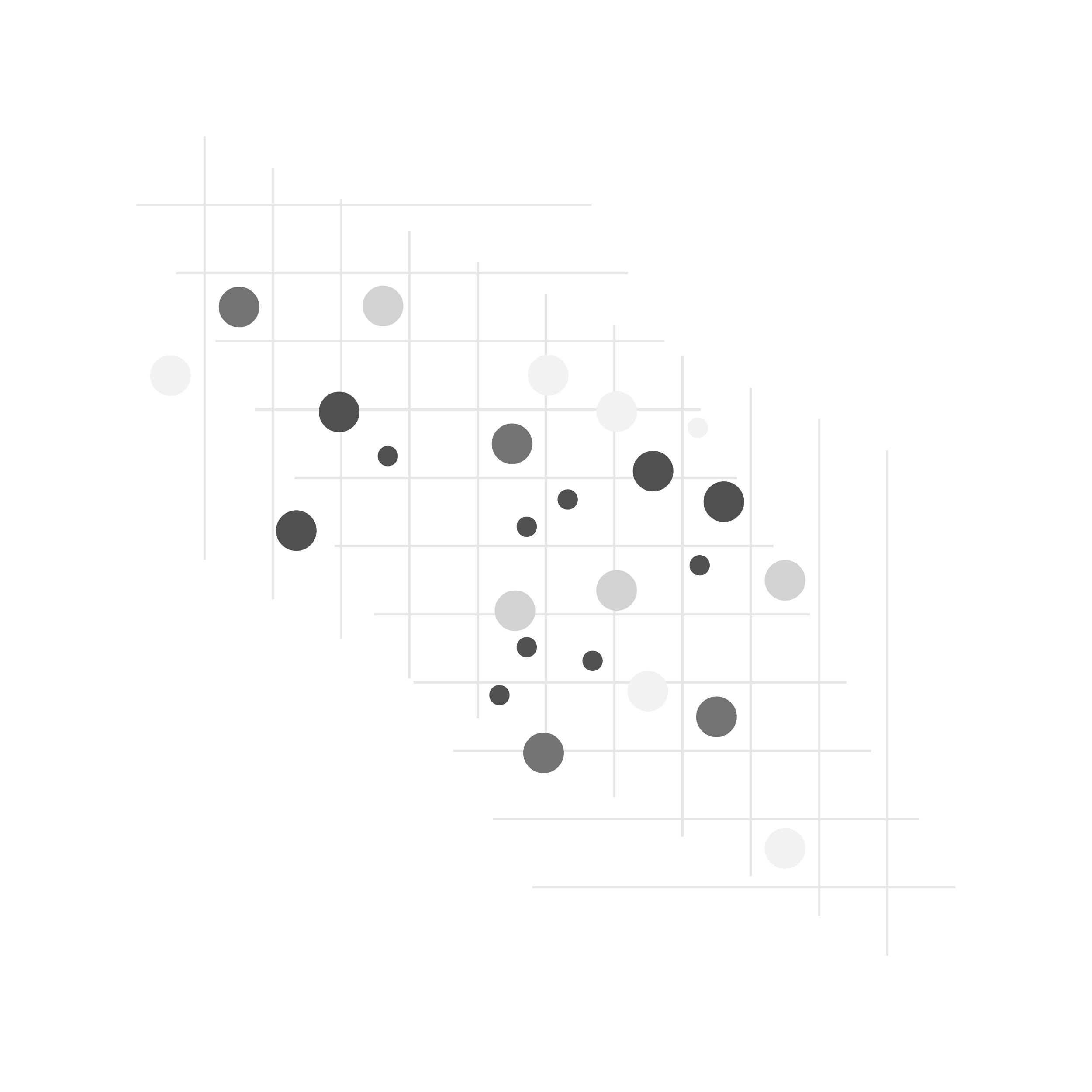 Foundations for person-centred care
The Bill has foundational elements to support the shift towards a rights-based and recovery approach to compulsory mental health care
Purpose statement
The purpose statement is intended to support the application of the new legislation towards a rights-based and recovery approach and better support care that meets the needs of people.

Principles to guide decision-making
Decision-makers under the legislation must be guided by the principles in the Bill. The principles will ensure that compulsory care should only: 
serve a therapeutic purpose
be applied in the least restrictive manner
be supportive and responsive.

Descriptive clause clarifying how the legislation will give effect to the Treaty of Waitangi | Te Tiriti o Waitangi
The descriptive clause sign-posts other areas in the Bill that will give effect to the principles of Treaty of Waitangi | Te Tiriti o Waitangi. This is intended to provide clarity to clinicians and others applying the legislation as well as people who are subject to the legislation.
What is in the Bill:
New purpose statement
New principles
New descriptive clause.
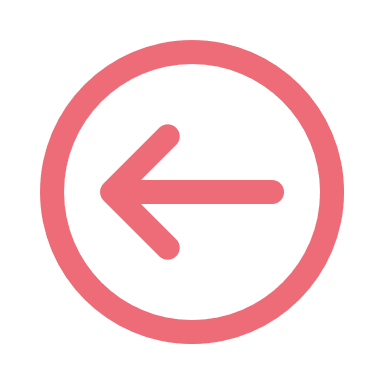 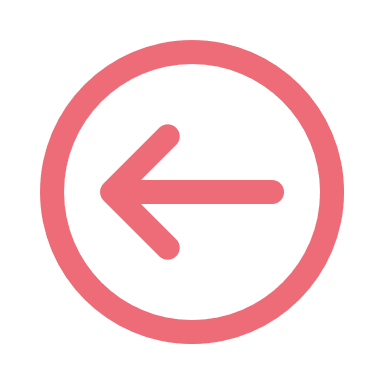 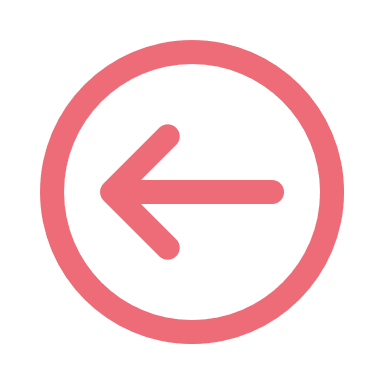 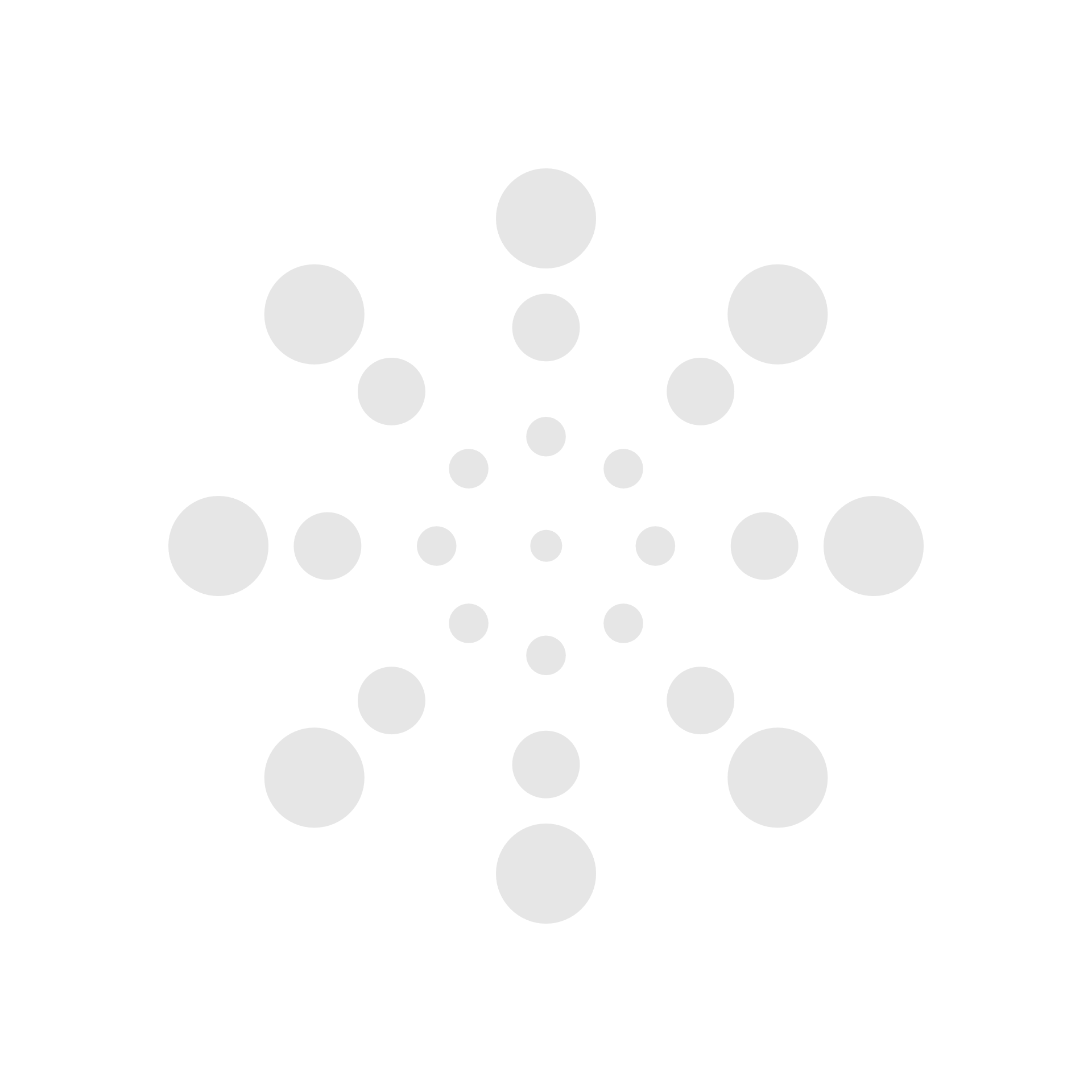 Overview of the Mental Health Bill as introduced into the House on 1 October 2024
13
Supported decision-making & greater protections
The Bill will ensure people are assisted and supported to make decisions about their own mental health care to the best of their ability even if they do not have capacity, or in advance of becoming unwell
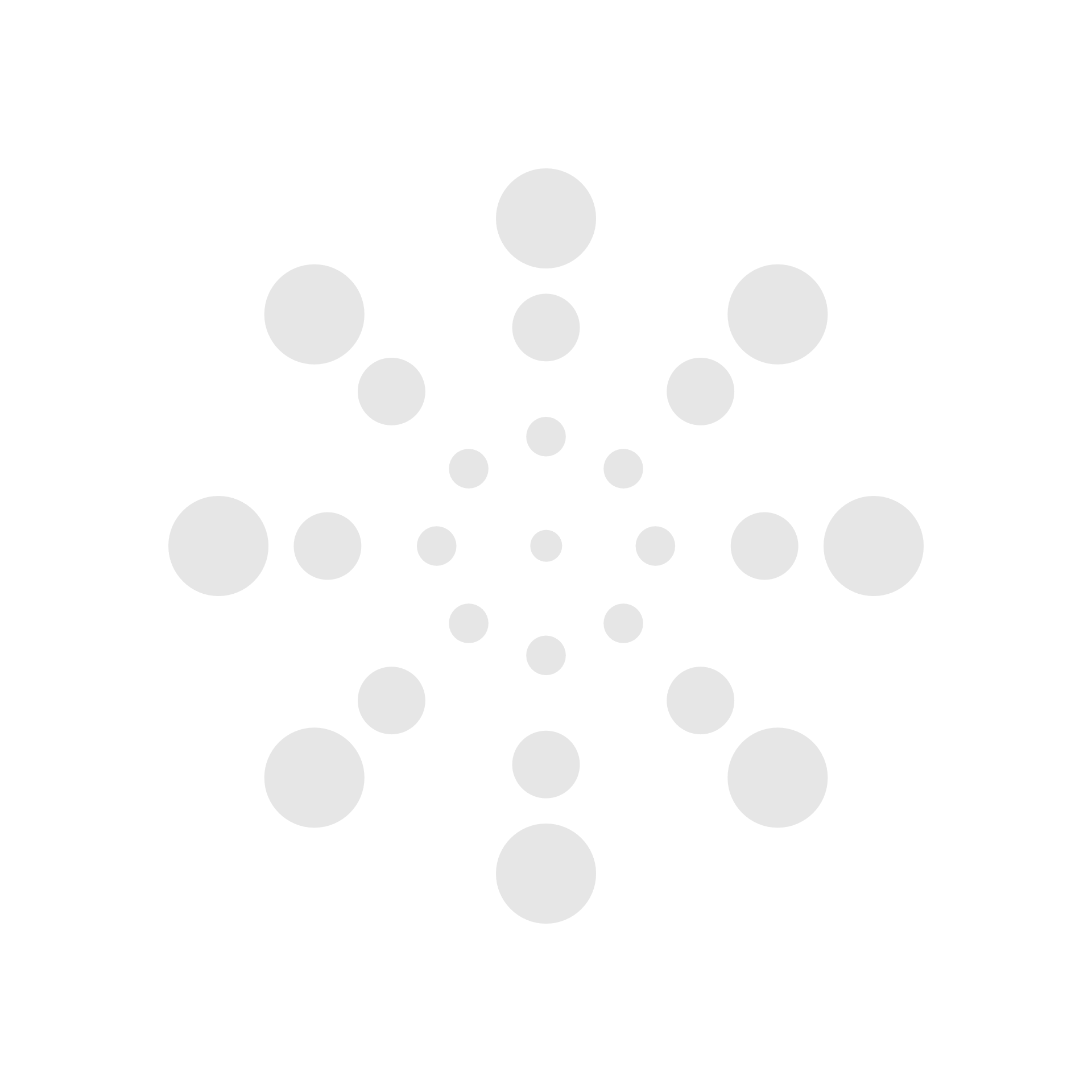 What is in the Bill:
New mechanisms people can put in place before becoming unwell 
New roles to ensure rights of patients are upheld
New participation duty 
More robust family and whānau involvement
Strengthened rights
Improved complaints and review processes.
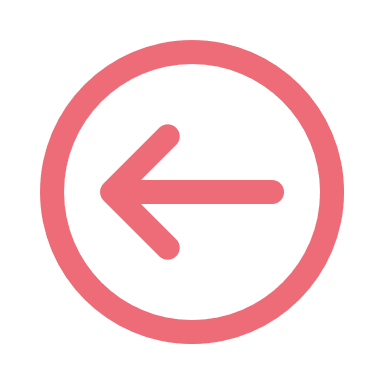 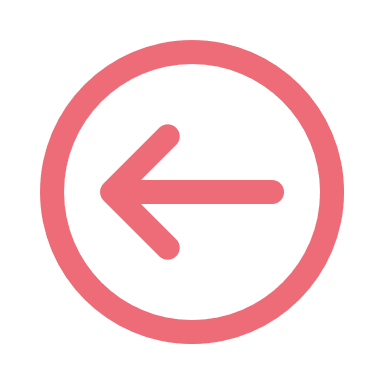 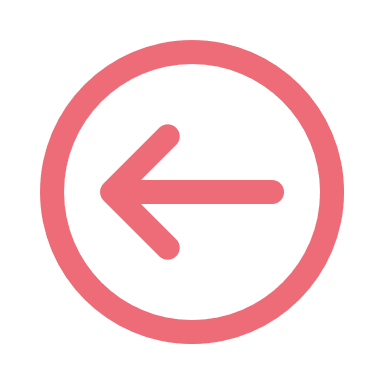 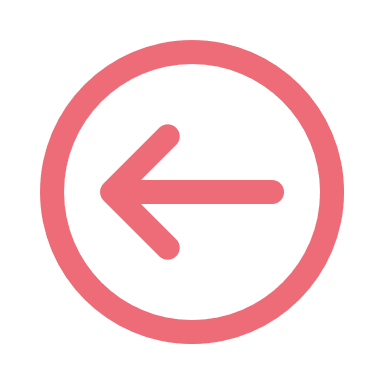 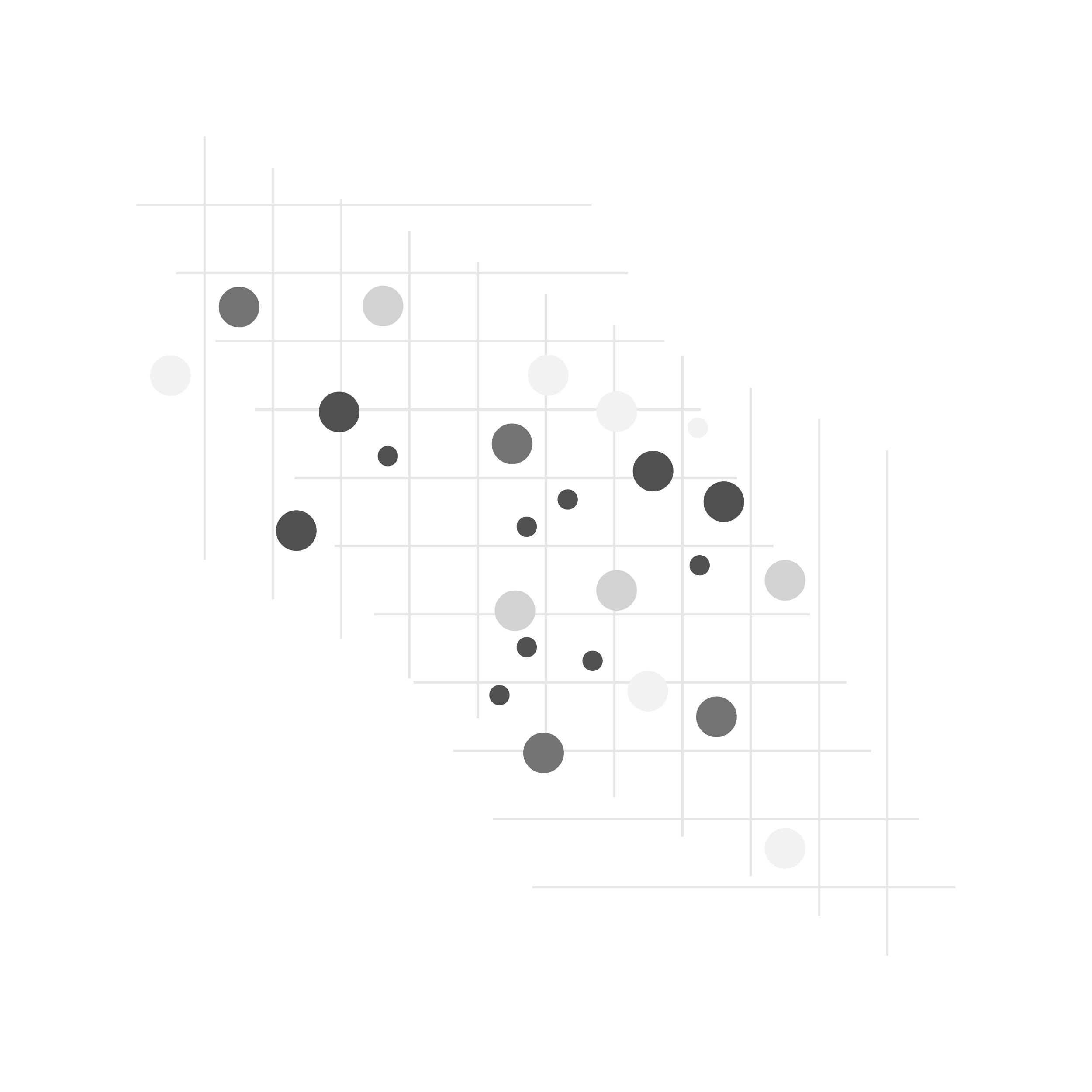 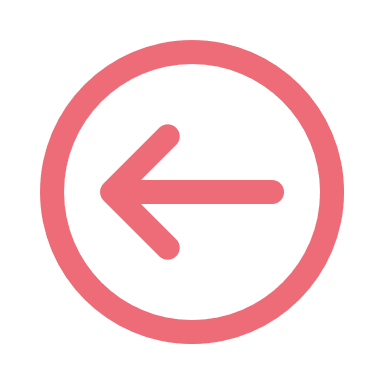 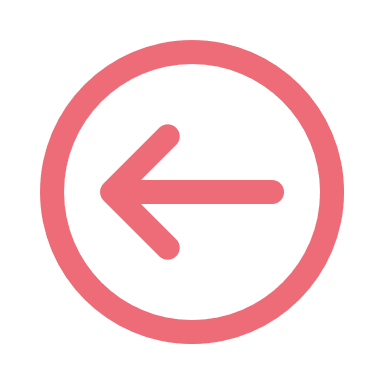 Overview of the Mental Health Bill as introduced into the House on 1 October 2024
14
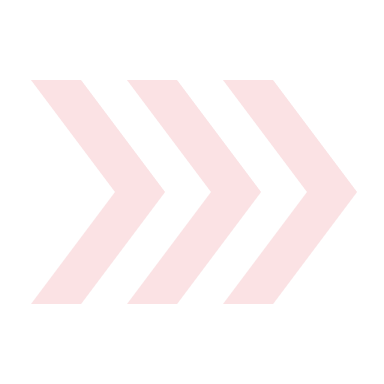 Compulsory care and safeguards for particular practices
Providing care that better meets people’s needs on their recovery journey will help minimise the need for and duration of compulsory care
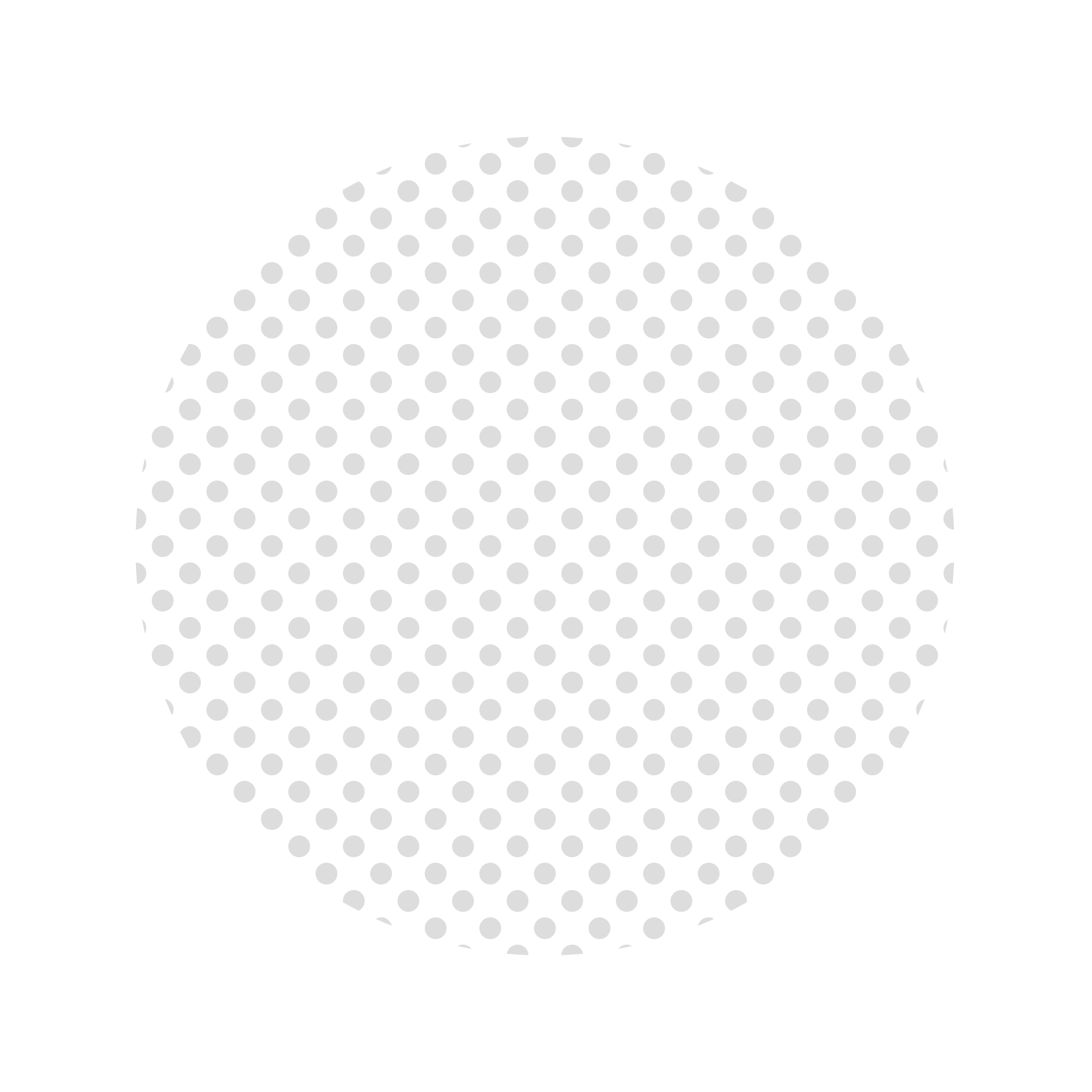 What’s in the Bill:
Updated criteria for someone to be subject to the legislation to ensure intervention is justified
Clearer statutory processes
New comprehensive care planning requirements
More expertise to meet the person’s needs
More robust family/whānau involvement
Tighter controls on certain practices and treatments.
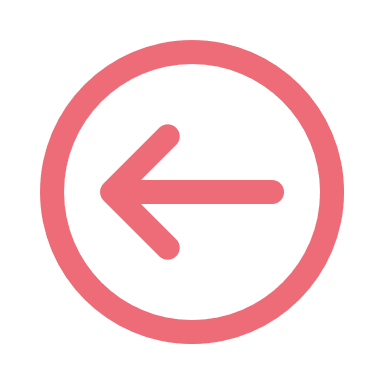 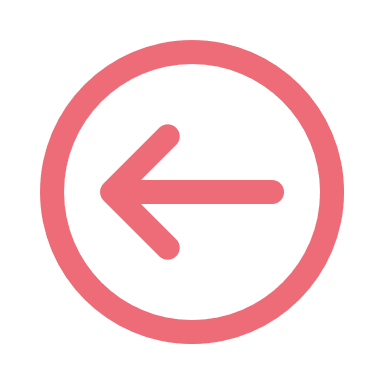 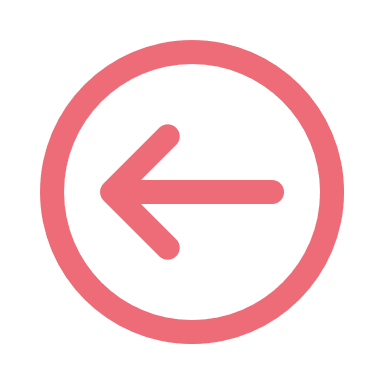 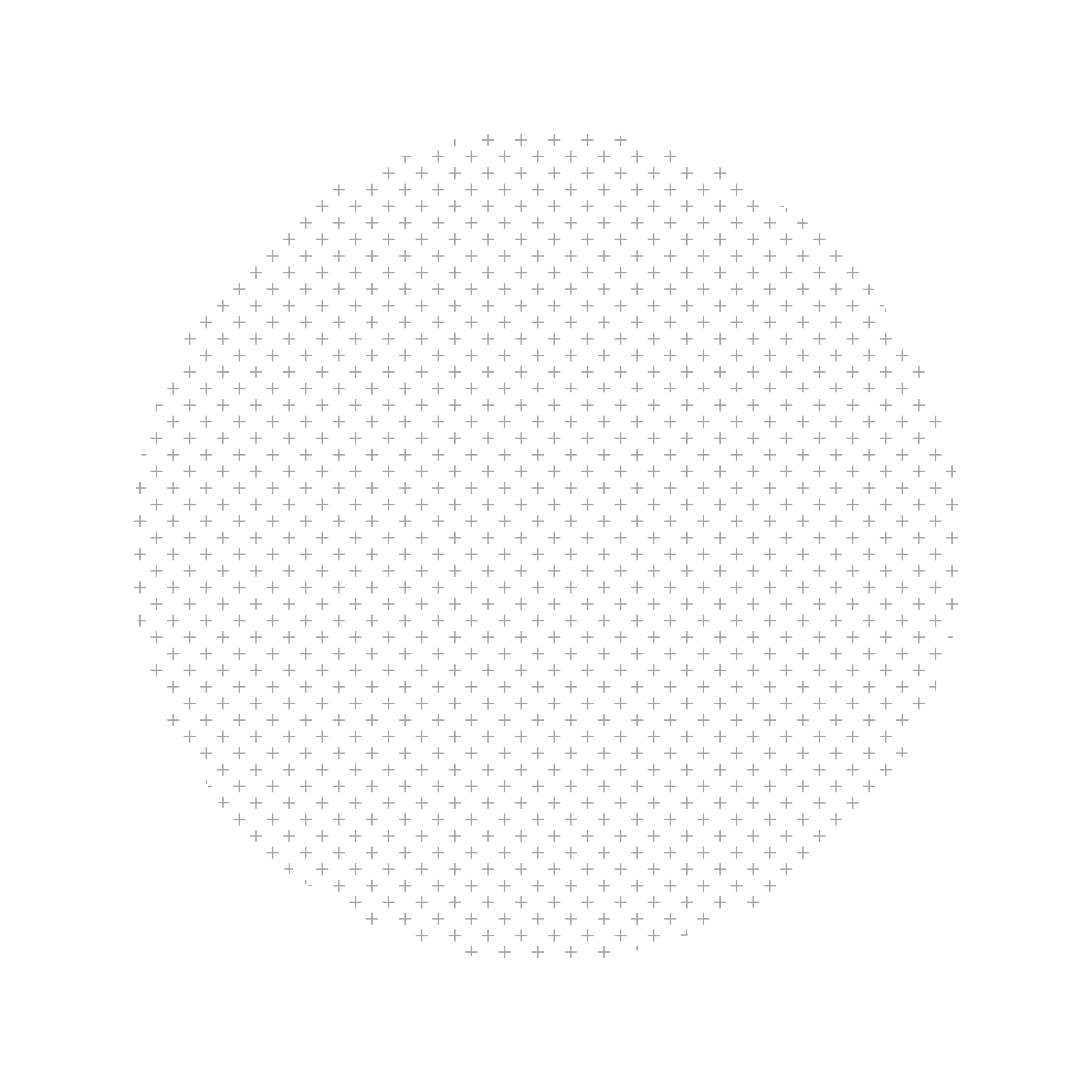 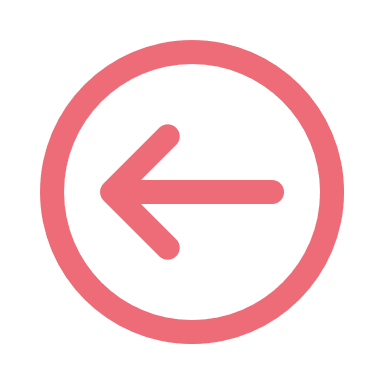 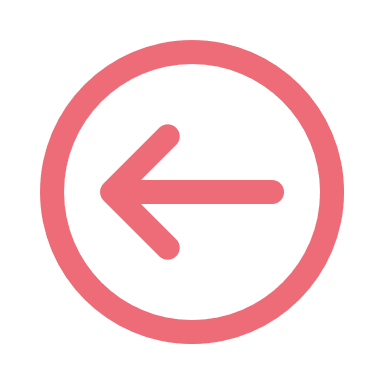 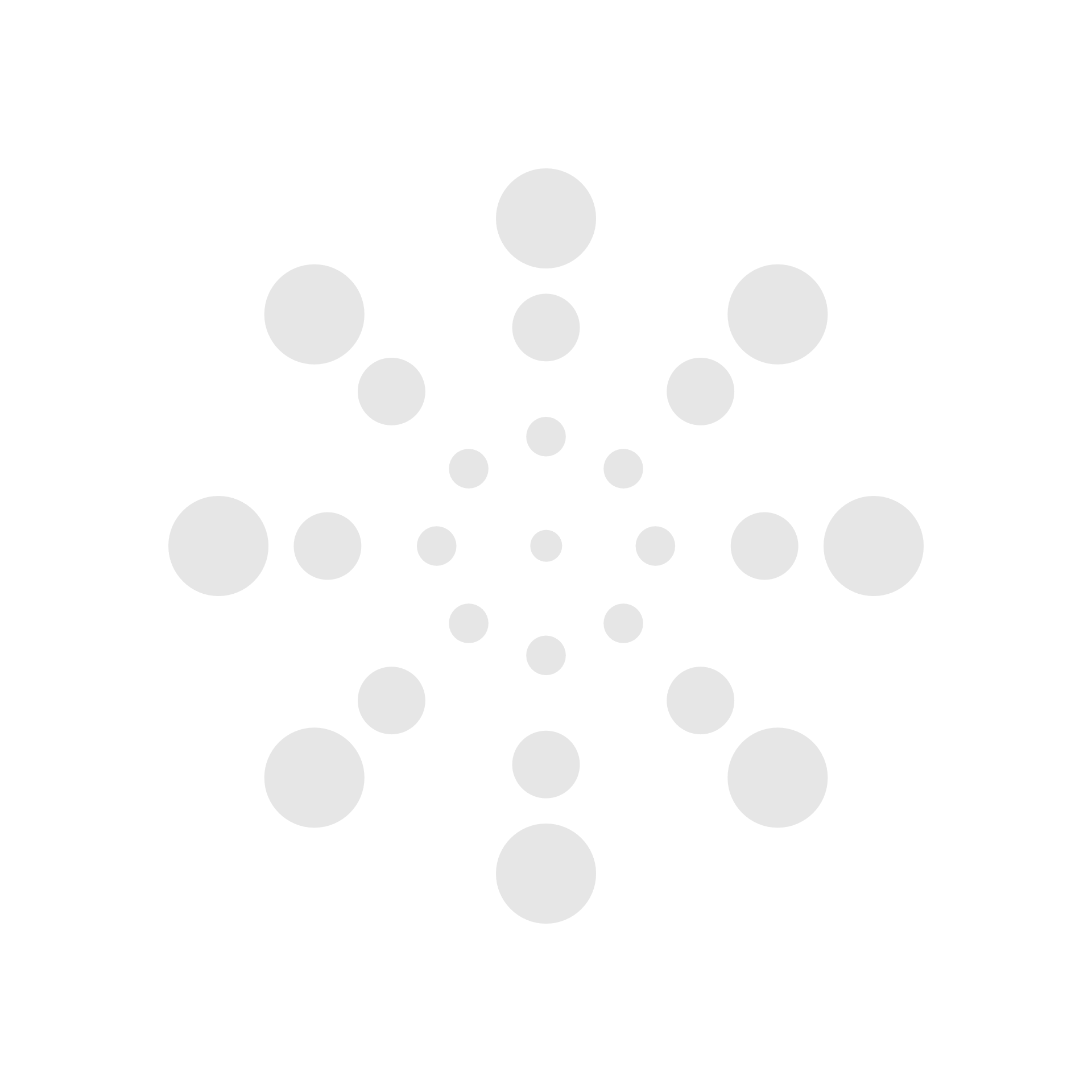 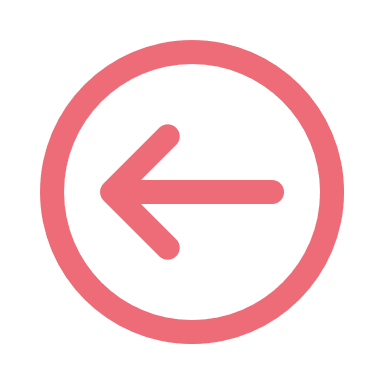 Overview of the Mental Health Bill as introduced into the House on 1 October 2024
15
Meeting particular needs
The Bill has specific considerations and processes to ensure that care is responsive to a person’s needs and that there are appropriate protections
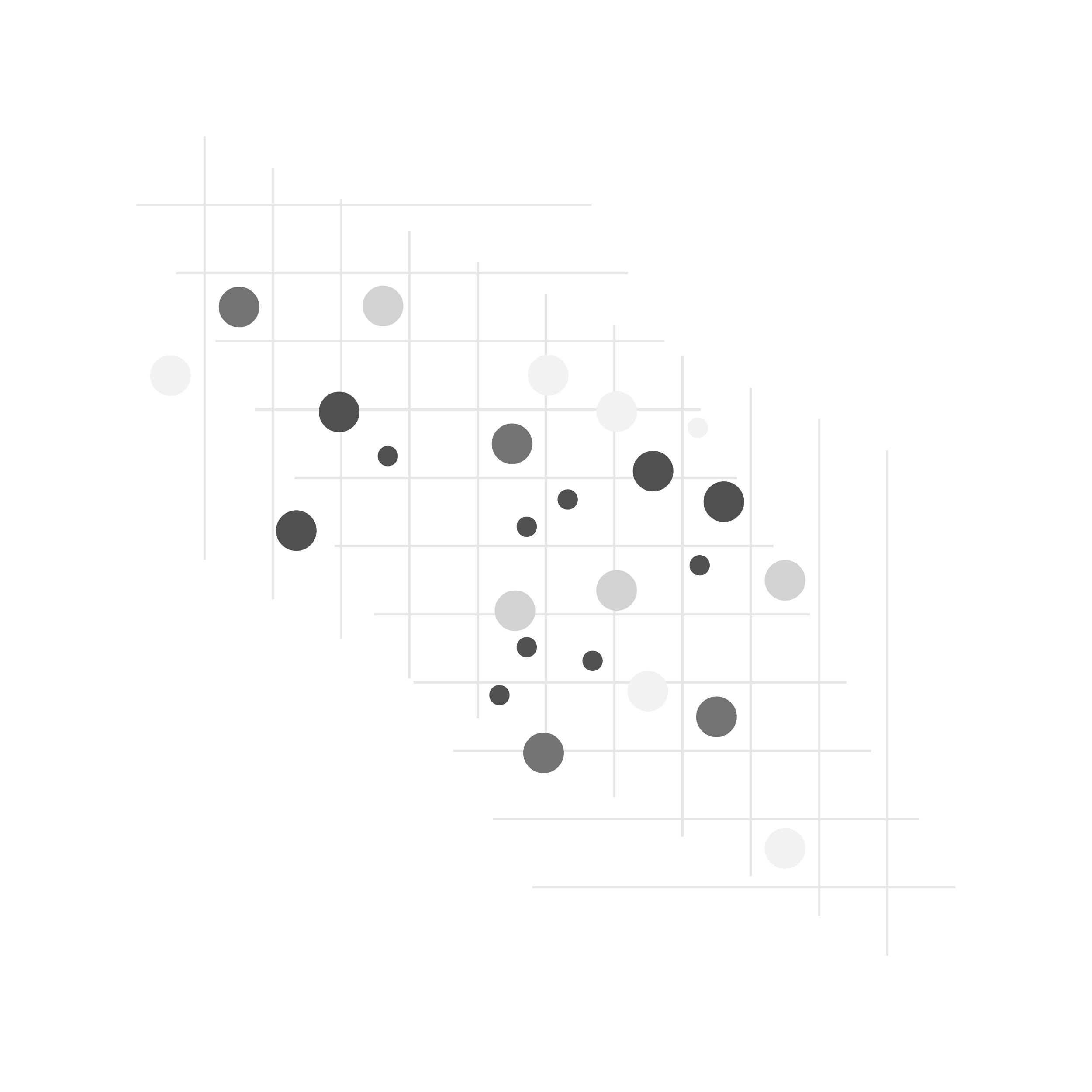 What is in the Bill:
Strengthened protections for children and young people
Improvements for decisions about forensic patients
Strengthened and new requirements to support care based on a person’s needs, in particular cultural needs.
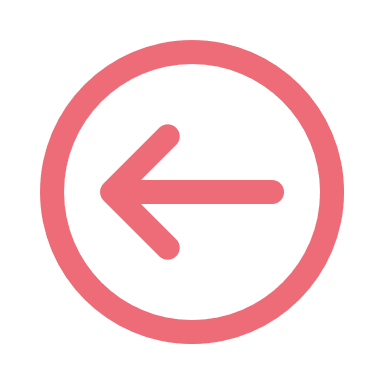 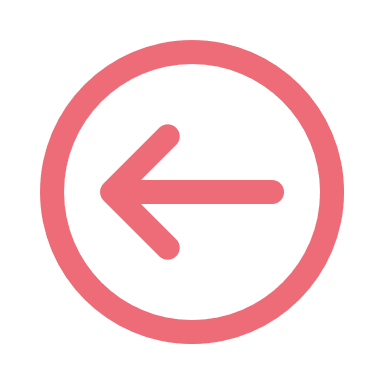 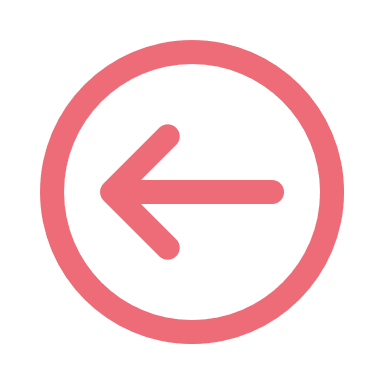 Overview of the Mental Health Bill as introduced into the House on 1 October 2024
16
Administration, monitoring and oversight
The Bill includes strengthened monitoring, oversight and reporting requirements to ensure that the legislation is implemented as intended and that the rights of patients are upheld
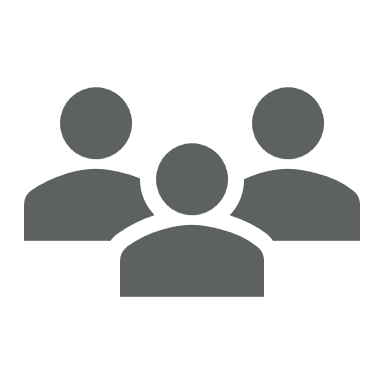 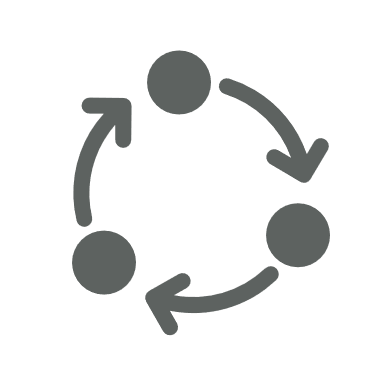 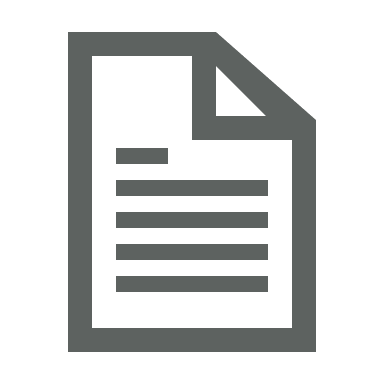 The Director-General of Health will be required to review the legislation within 5 years of commencement and then at 5-yearly intervals. 
The responsible Minister will be required to establish an advisory committee within 6 months of commencement to advise on the operation of the Bill.
What is in the Bill:
Updates to administrative roles to align with new policy intent 
New roles to ensure rights of patients are upheld
Improvements to review tribunals
New reporting requirements
New requirement for regular review of legislation.
Reporting requirements will ensure the operation of the legislation can be monitored.
This includes that services must report on matters required by the Director of Mental Health. The Director of Mental Health must publish an annual report on the implementation of the legislation.
There are a range of administrative roles to ensure that processes and decisions are made in accordance with the legislation. 
This includes for example, the Director of Mental Health, district inspectors and review tribunals. 
New independent support and advocacy roles provide greater protections for people under the legislation.
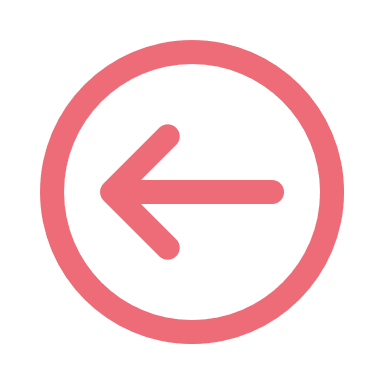 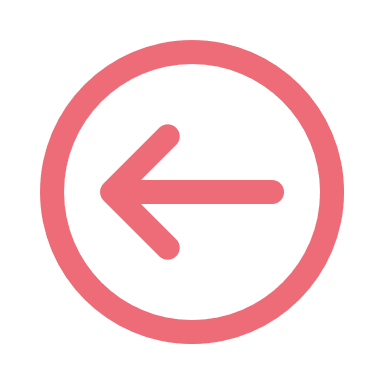 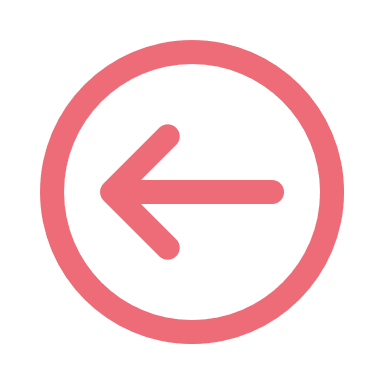 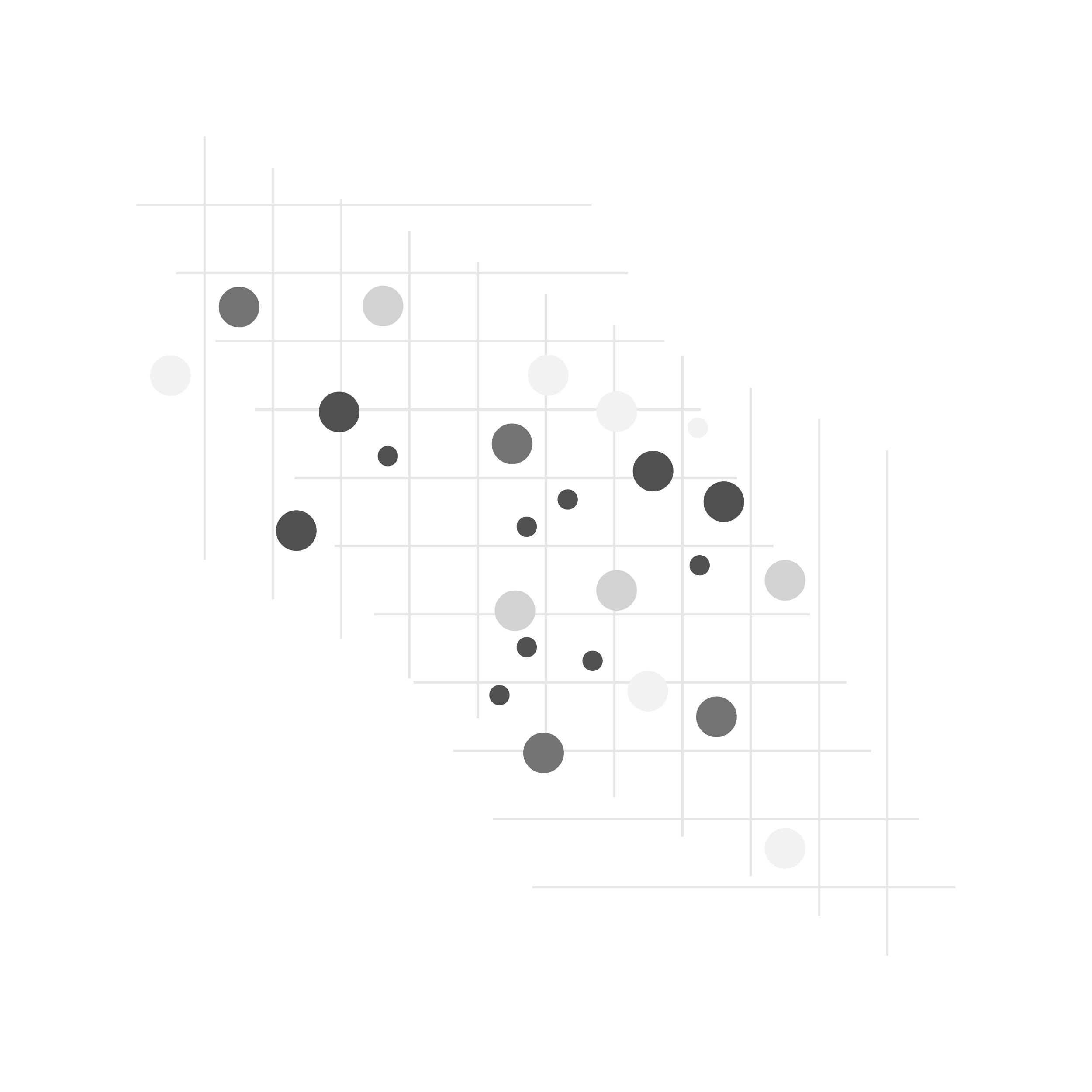 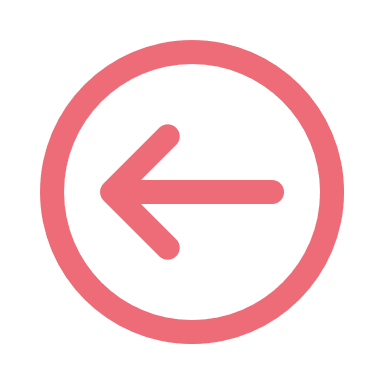 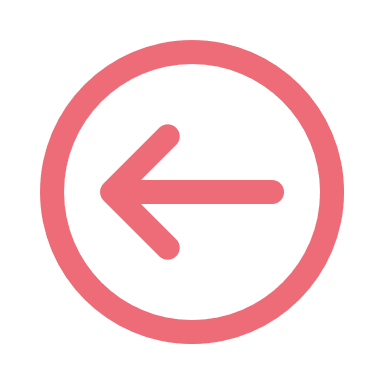 Overview of the Mental Health Bill as introduced into the House on 1 October 2024
17
When would the Bill take effect?
Overview of the Mental Health Bill as introduced into the House on 1 October 2024
18
The Bill has a proposed commencement date of 1 July 2027.

It is important that there is sufficient time to prepare services in the mental health sector as well as other impacted area such as the courts. 

The Ministry of Health is progressing a programme of work to prepare and support the mental health sector implement new legislation.

Other changes taking place in the mental health and addiction system will support the Bill. For example, changes are underway through the mental health and addiction infrastructure programme and investment in growing and upskilling our mental health and addiction workforces.  There is also a move in some districts to implement advanced care directives and supported decision-making.
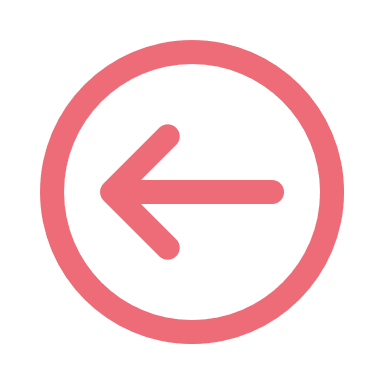 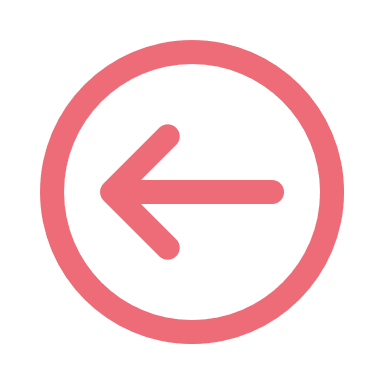 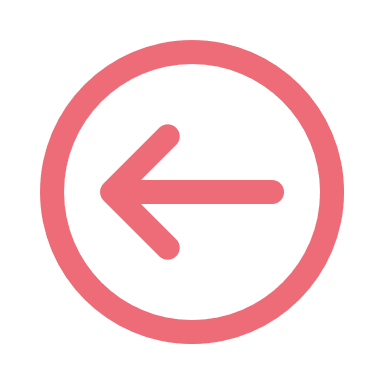 Commencement & implementation
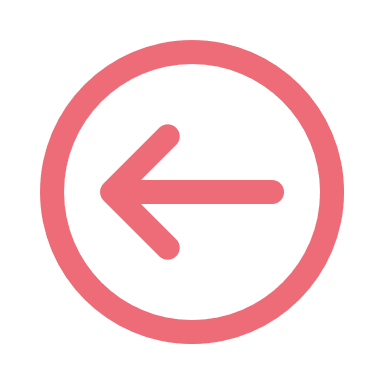 Overview of the Mental Health Bill as introduced into the House on 1 October 2024
19
The Health Committee has invited public submissions on the Bill. The closing date is Friday 20 December 2024.
You can find out more information about making a submission here: https://www.parliament.nz/en/pb/sc/make-a-submission/document/54SCHEA_SCF_538751B7-FEA5-4DCC-CCE2-08DCE18E31B4/mental-health-bill 
If you have any questions about making a submission, you can contact the Health Committee Secretariat at: health@parliament.govt.nz 

You can read the Bill here: https://legislation.govt.nz/bill/government/2024/0087/latest/whole.html#LMS994889 
You can read the briefing notes developed for the Minister for Mental Health to support the Government to prepare for the introduction and first reading of the Bill here: https://www.health.govt.nz/information-releases/advice-to-minister-for-mental-health-mental-health-bill-briefing-notes-to-support-introduction-and 
You can track the progress of the Bill through the Parliamentary stages here: https://bills.parliament.nz/v/6/538751b7-fea5-4dcc-cce2-08dce18e31b4?Tab=history
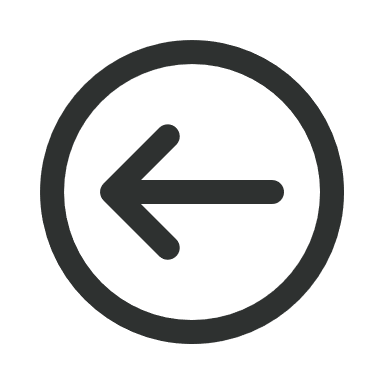 Where can I find more information?
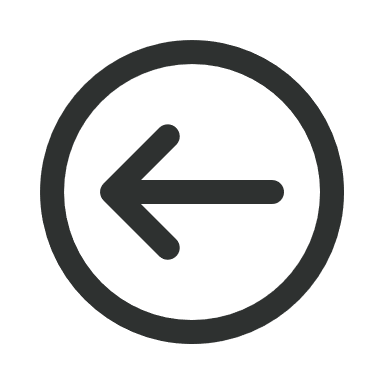 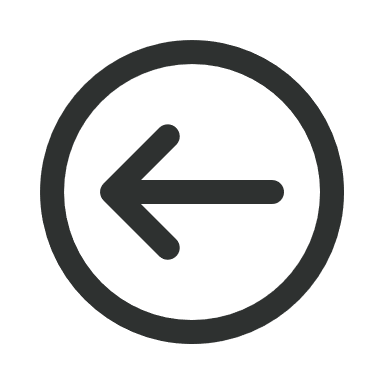 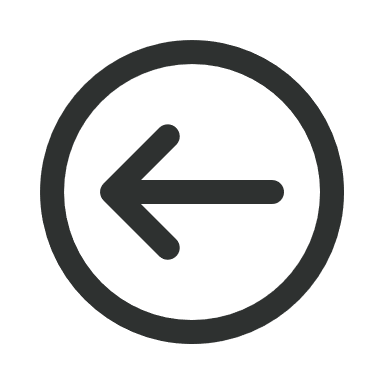 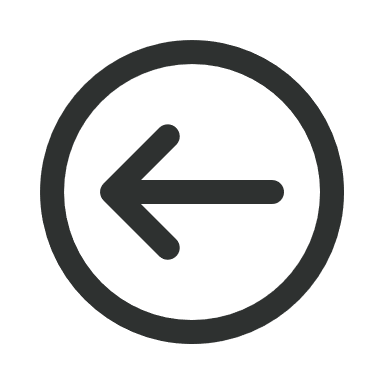 Overview of the Mental Health Bill as introduced into the House on 1 October 2024
20